令和３年度集団指導資料
訪問介護・訪問入浴介護・訪問リハビリテーションに係る令和３年度報酬改定の要点
和歌山県介護サービス指導室
1
目次
１．令和３年度介護報酬改定の概要
感染症や災害への対応力強化
地域包括ケアシステムの推進
自立支援・重度化防止の取組推進
介護人材の確保・介護現場の革新
制度の安定性・持続可能性の確保等
その他
２．実地指導における不適事項
2
1-①　感染症や災害への対応力強化
感染症対策の強化
訪問介護
訪問入浴
訪問リハ
感染症の発生及びまん延等に関する取組の徹底を求める観点から、次の取組を義務付け（居宅基準第31条第3項）※３年間の経過措置期間あり
委員会の開催（おおむね6月に1回以上開催）
指針の整備
研修・訓練（シミュレーション）の実施
定期的な研修（年１回以上）の開催
が望ましい
新規採用時に感染対策の実施
3
1-①　感染症や災害への対応力強化
業務継続に向けた取組の強化
訪問介護
訪問入浴
訪問リハ
感染症や災害が発生した場合であっても、必要な介護サービスが継続的に提供できるよう業務継続に向けた計画（BCP)等の策定、研修の実施、訓練の実施等を義務付け（居宅基準第30条の2）
３年間の経過措置期間あり
（参考）新型コロナウイルス感染症発生時の業務継続ガイドライン　　　　自然災害発生時の感染症発生時の業務継続ガイドライン            新型コロナウイルス感染症BCPひな形　　　　自然災害BCPひな形
掲載場所：https://www.mhlw.go.jp/stf/seisakunitsuite/bunya/hukushi_kaigo/kaigo_koureisha/taisakumatome_13635.html
4
1-②　地域包括ケアシステムの推進
看取りへの対応の充実
訪問介護
訪問入浴
(1) 認知症専門ケア加算の新設
認知症専門ケア加算（Ⅰ）3単位／日　認知症専門ケア加算（Ⅱ）４単位／日
※算定要件は既存の他サービスの認知症専門ケア加算と同様。
訪問介護
訪問入浴
訪問リハ
(2) 認知症に係る取組の情報公表の推進
※研修の受講状況等、認知症に係る取組状況の公表(介護サービス情報公表制度)
訪問入浴
(3) 認知症介護基礎研修の受講義務づけ
※３年の経過措置期間あり。新入職員の受講も1年の猶予期間あり。
(4) 2時間ルール（2時間未満の間隔のサービス提供は所要時間を合算
すること）の弾力化（看取り期）
訪問介護
5
1-②　地域包括ケアシステムの推進
在宅サービスの機能と連携の強化
(1) 通院等乗降介助の見直し
訪問介護
目的地が複数ある場合でも居宅が始点もしくは終点となる場合には算定可能に。
「通院等」には入院と退院も含まれる。
改正前
改正後
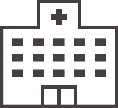 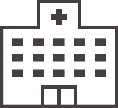 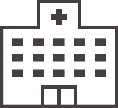 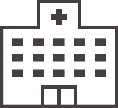 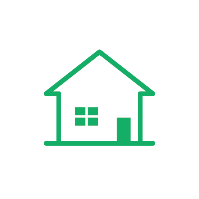 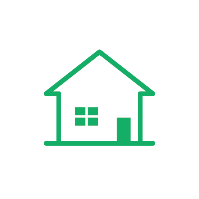 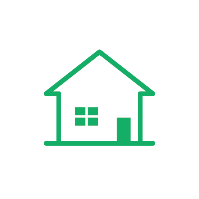 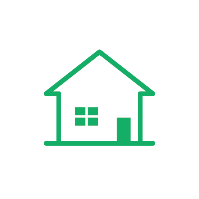 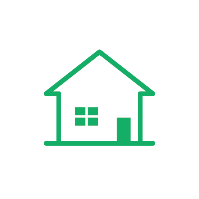 訪問入浴
(2) 報酬の見直し
初回加算の新設
清拭又は部分浴を実施した場合の減算幅縮小（30%/1回 → 10％/1回）
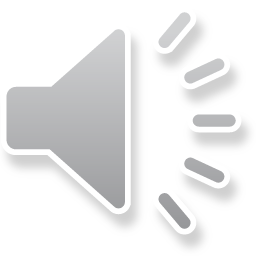 6
1-②　地域包括ケアシステムの推進
地域の特性に応じたサービスの確保
訪問入浴
訪問介護
訪問リハ
特例居宅介護サービス費による地域の実情に応じたサービス提供の確保
7
1-③　自立支援・重度化防止の取組推進
リハビリテーション・機能訓練、口腔、栄養の取組の連携・強化
(1)リハビリテーション・機能訓練、口腔、栄養の取組の一体的な推進
リハ
計画作成や多職種間会議でのリハ、口腔、栄養専門職の関与の明確化
(2) リハビリテーションマネジメント加算の見直し （次ページ参照）
リハ
(3) 退院・退所直後のリハビリテーションの充実
リハ
退院後3月以内の利用者に対し、週12回算定可能に。
(4) 社会参加支援加算の見直し
リハ
※名称変更のみ（社会参加支援加算 ⇒ 移行支援加算）
(5) リハビリテーション計画書と個別機能訓練計画書の書式の見直し
リハ
リハ計画書と訓練計画書の項目の共通化、リハ計画書固有の項目の整理簡素化
介護
(6) 生活機能向上連携加算の見直し
生活機能向上連携加算(Ⅰ)の新設
8
1-③　自立支援・重度化防止の取組推進
訪問リハ
(2) リハビリテーションマネジメント加算の見直し
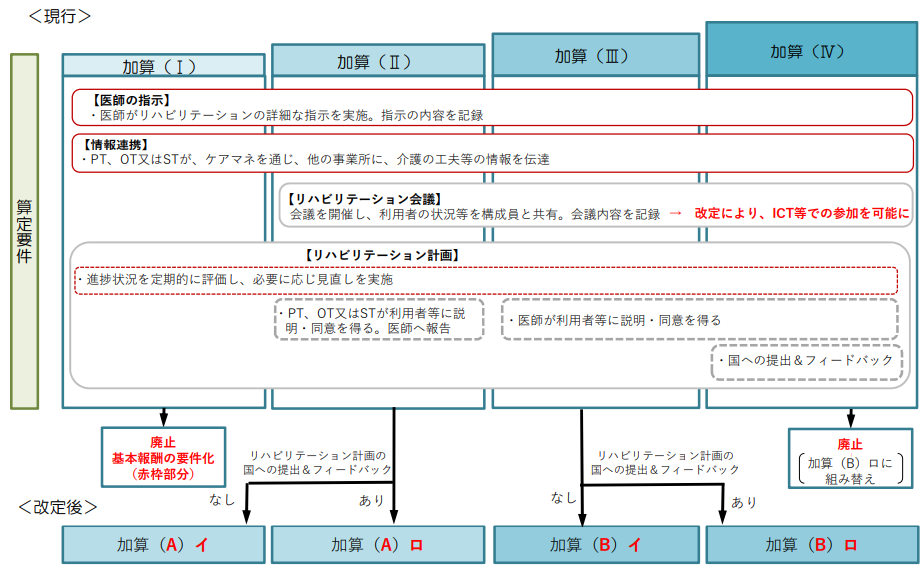 9
訪問入浴
訪問介護
訪問リハ
1-③　自立支援・重度化防止の取組推進
介護サービスの質の評価と科学的介護の取組の推進
LIFEを活用した計画の作成や事業所単位でのPDCAサイクルの推進、ケアの質の向上を推奨（全サービス）
・  リハビリテーションマネジメント加算A（ロ）、B（ロ）
　→　下記の要素を基本要件としている点が特徴
　　　　①LIFEを用いた厚生労働省への情報提出
　　　　②フィードバック情報の活用などＰＤＣＡサイクルの構築に
　　　　　よるサービス実施体制の構築
訪問リハ
Plan
（ケア計画等の作成）
PDCAサイクルの推進
フィードバック
Do
（計画等に基づく
　サービスの提供）
Action
（評価結果を踏まえた計画の見直し・改善）
Check
（提供内容の評価）
データ
送信
10
1-④　介護人材の確保・介護現場の革新
介護職員の処遇改善や職場環境の改善に向けた取組の推進
訪問介護
訪問入浴
処遇改善加算の職場環境等要件の見直し
介護職員等特定処遇改善加算の見直し
訪問入浴
訪問介護
(1)(2) ⇒ 処遇改善加算の分野で説明
訪問入浴
訪問リハ
(3) サービス提供体制強化加算の見直し
11
1-④　介護人材の確保・介護現場の革新
介護職員の処遇改善や職場環境の改善に向けた取組の推進
(4) 特定事業所加算の見直し
訪問介護
特定事業所加算（Ⅴ）を新設
○ 体制要件 （※特定事業所加算（Ⅰ）～（Ⅲ）と同様）
・訪問介護員等ごとに作成された研修計画に基づく研修の実施
・利用者に関する情報又はサービス提供に当たっての留意事項の伝達等を目的とした
　会議の定期的な開催（テレビ電話等のＩＣＴの活用が可能）（追加）
・利用者情報の文書等による伝達、訪問介護員等からの報告
・健康診断等の定期的な実施
・緊急時等における対応方法の明示

○ 人材要件
・訪問介護員等の総数のうち、勤続年数７年以上の者の占める割合が30％以上であ
　ること
※加算（Ⅴ）は、加算（Ⅲ）（重度者対応要件による加算）との併算定が可能である
　が、加算(Ⅰ)、(Ⅱ)、(Ⅳ)（人材要件が含まれる加算）との併算定は不可。
12
訪問入浴
訪問介護
訪問リハ
1-④　介護人材の確保・介護現場の革新
介護職員の処遇改善や職場環境の改善に向けた取組の推進
(5) 人員配置基準における両立支援への配慮
「常勤」の計算に当たり、介護の短時間勤務制度等を利用する場合にも、週30時間以上の勤務で「常勤」として取扱うことを認める。
「常勤換算方法」の計算に当たり、短時間勤務制度等を利用する場合、週30時間以上の勤務で常勤換算での計算上も１（常勤）と扱うことを認める。
(6) ハラスメント対策の強化
ハラスメント防止のための方針の明確化の措置を講じることが中小企業においては令和4年4月1日から義務化。
職場におけるハラスメント防止に関する規定例（ダウンロード）
ハラスメント防止文書例（ダウンロード）
13
（参考）ハラスメント防止規定例
就業規則の規定（例）

（職場におけるハラスメントの禁止）
第□条　職場におけるハラスメントについては、第○条（服務規律）及び第△条（懲戒）のほか、詳細は「職場におけるハラスメントの防止に関する規定」により別に定める。


職場におけるハラスメントの防止に関する規定（例）

（目的）
第1条　本規定は、就業規則第○条及び男女雇用機会均等法、育児・介護休業法に基づき職場における妊娠・出産・育児休業等に関するハラスメント、セクシュアルハラスメント及びパワーハラスメントを防止するために役員・従業員が遵守するべき事項並びに妊娠・出産・育児休業等に関する言動、性的な言動及びパワーハラスメントの言動に起因する問題に関する雇用管理上の措置等を定める。

（定義）
第2条　妊娠・出産・育児休業等に関するハラスメントとは、職場において、上司や同僚が、労働者の妊娠・出産・育児等に関する制度又は措置の利用に関する言動により労働者の就業環境を害すること並びに妊娠・出産等に関する言動により女性労働者の就業環境を害することをいう。なお、業務分担や安全配慮等の観点から、客観的にみて、業務上の必要性に基づく言動によるものについては、妊娠・出産・育児休業等に関するハラスメントには該当しない。
2　セクシュアルハラスメントとは、職場における性的な言動に対する他の従業員の対応等により当該従業員の労働条件に関して不利益を与えること又は性的な言動により他の従業員の就業環境を害することをいう。また、相手の性的指向又は性自認の状況に関わらないほか、異性に対する言動だけでなく、同性に対する言動も該当する。
3　前項の他の従業員とは直接的に性的な言動の相手方となった被害者に限らず、性的な言動により就業環境を害されたすべての従業員を含むものとする。
4　職場のパワーハラスメントとは、同じ職場で働く者に対して、職務上の地位や人間関係などの職場内の優位性を背景に、業務の適正な範囲を超えて、精神的・身体的苦痛を与える又は職場環境を悪化させる行為をいう。
5　第1項、第2項及び第4項の職場とは、勤務部店のみならず、従業員が業務を遂行するすべての場所をいい、また、就業時間内に限らず、実質的に職場の延長とみなされる就業時間外の時間を含むものとする。

（禁止行為）
第3条　すべての従業員は、他の従業員を業務遂行上の対等なパートナーとして認め、職場における健全な秩序並びに協力関係を保持する義務を負うとともに、職場内において次の第2項から第5項に掲げる行為をしてはならない。
2　妊娠・出産・育児休業等に関するハラスメント
① 部下の妊娠・出産、育児・介護に関する制度や措置の利用等に関し、解雇その他不利益な取扱いを示唆する言動
② 部下又は同僚の妊娠・出産、育児・介護に関する制度や措置の利用を阻害する言動
③ 部下又は同僚が妊娠・出産、育児・介護に関する制度や措置の利用をしたことによる嫌がらせ等
④ 部下が妊娠・出産等したことにより、解雇その他の不利益な取扱いを示唆する言動
⑤ 部下又は同僚が妊娠・出産等したことに対する嫌がらせ等
14
（参考）ハラスメント防止規定例
3　セクシュアルハラスメント
① 性的及び身体上の事柄に関する不必要な質問・発言
② わいせつ図画の閲覧、配付、掲示
③ うわさの流布
④ 不必要な身体への接触
⑤ 性的な言動により、他の従業員の就業意欲を低下せしめ、能力の発揮を阻害する行為
⑥ 交際・性的関係の強要
⑦ 性的な言動への抗議又は拒否等を行った従業員に対して、解雇、不当な人事考課、配置転換等の不利益を与える行為
⑧ その他、相手方及び他の従業員に不快感を与える性的な言動
4　パワーハラスメント
① 身体的な攻撃（例：物を投げて身体に当てる、蹴る、殴る、胸ぐらをつかんで説教する等）
② 精神的な攻撃（例：同僚の前で上司が無能扱いする言葉をいう、皆の前で些細なミスを大きな声で叱責する、必要以上に長時間にわたり繰り返し執拗に叱る等）
③ 人間関係からの切り離し（例：理由もなく他の社員との接触や協力依頼を禁じる、先輩・上司に挨拶しても無視され挨拶もしない、根拠のない悪い噂を流したり会話しない等）
④ 過大な要求（例：終業間際なのに過大な仕事を毎回押しつける、1人ではできない量の仕事を押しつける、達成不可能な営業ノルマを常に与える等）
⑤ 過小な要求（例：営業職なのに倉庫の掃除を必要以上に強要する、事務職で採用したのに草むしりだけさせる、他の部署に異動させ仕事を何も与えない等）
⑥ 個の侵害（例：個人所有のスマホを勝手にのぞく、不在時に机の中を勝手に物色する、休みの理由を根堀り葉堀りしつこく聞く等）
⑦ 上記は例示であり、上記以外にもパワーハラスメントはあり得ること
5　部下である従業員が妊娠・出産・育児休業等に関するハラスメント、セクシュアルハラスメント及びパワーハラスメントを受けている事実を認めながら、これを黙認する上司の行為

（懲戒）
第4条　従業員が第3条に該当する行為を行った場合、就業規則第○条、第○条に該当することとなり、処分することがある。処分するに当たっては次の要素を総合的に判断し、処分を決定する。
① 行為の具体的態様（時間・場所（職場か否か）・内容・程度）
② 当事者同士の関係（職位等）
③ 被害者の対応（告訴等）・心情等

（相談及び苦情への対応）
第5条　妊娠・出産・育児休業等に関するハラスメント、セクシュアルハラスメント、及びパワーハラスメントに関する相談及び苦情処理の相談窓口は本社及び各事業場で設けることとし、その責任者は○○長とする。○○長は、窓口担当者の名前を人事異動等の変更の都度、周知するとともに、担当者に対する対応に必要な研修を行うものとする。
2　妊娠・出産・育児休業等に関するハラスメント、セクシュアルハラスメント、及びパワーハラスメントの被害者に限らず、すべての従業員は妊娠・出産・育児休業等に関する就業環境を害する言動や性的な言動、パワーハラスメントによる職場環境の悪化に関する相談及び苦情を窓口担当者に申し出ることができる。
3　相談窓口担当者は相談者からの事実確認の後、本社においては○○長へ、各事業場においては所属長へ報告する。報告に基づき、○○長又は所属長は相談者の人権に配慮した上で、必要に応じて行為者、被害者、上司その他の従業員等に事実関係を聴取する。
15
（参考）ハラスメント防止規定例
4　前項の聴取を求められた従業員は、正当な理由なくこれを拒むことはできない。
5　所属長は○○長に事実関係を報告し、○○長は、問題解決のための措置として、第4条による懲戒の他、行為者の異動等被害者の労働条件及び就業環境を改善するために必要な措置を講じる。
6　相談及び苦情への対応に当たっては、関係者のプライバシーは保護されるとともに、相談をしたこと又は事実関係の確認に協力したこと等を理由として不利益な取扱いは行わない。

（再発防止の義務）
第6条　○○長は、妊娠・出産・育児休業等に関するハラスメント、セクシュアルハラスメント及びパワーハラスメント事案が生じた時は、本規定に基づく対策の周知の再徹底及び研修の実施、事案発生の原因の分析と再発防止等、適切な再発防止策を講じなければならない。

附則　本規定は令和○年○月○日より実施する。
16
訪問入浴
訪問介護
訪問リハ
1-④　介護人材の確保・介護現場の革新
テクノロジーの活用や人員基準・運営基準の緩和を通じた業務効率化・業務負担軽減の推進
(1) 会議や多職種連携におけるICTの活用
医療・介護関係者のみで実施する会議等についてテレビ電話の活用を認める。
利用者等が参加する会議等については、利用者等の同意を得たうえでテレビ電話の活用を認める。
文書負担軽減や手続きの効率化による介護現場の業務負担軽減の推進
(1) 利用者への説明・同意等に係る見直し
利用者等への説明・同意について、電磁的な対応を認める。
署名・押印を求めないことが可能であること及びその代替手段を明示、様式例から押印欄を削除。
17
訪問入浴
訪問介護
訪問リハ
1-④　介護人材の確保・介護現場の革新
文書負担軽減や手続きの効率化による介護現場の業務負担軽減の推進
(2) 員数の記載や変更届出の明確化
運営規程や重要事項説明書に記載する従業員の「員数」について、「○○人以上」と記載することが可能に。
運営規程における「従業者の職種、員数及び職務の内容」についての変更届出は年１回で足りることを明確化。
(3) 記録の保存等に係る見直し
介護サービス事業者における諸記録の保存、交付等について電磁的な対応を認める。
(4) 運営規程等の掲示に係る見直し
運営規程等の重要事項について、 事業所の掲示だけでなく、閲覧可能な形でファイル等で備え置くこと等が可能に。
18
1-⑤　制度の安定性・持続可能性の確保
評価の適正化・重点化
訪問リハ
(1) 事業所医師が診療しない場合の減算（未実施減算）の強化
事業所の医師がリハビリテーション計画の作成に係る診療を行わなかった場合　　　　　＜現行＞　		　＜改定後＞　　　	20単位／回減算	 ⇒ 	50単位／回減算
訪問入浴
訪問介護
(2) 介護職員処遇改善加算(Ⅳ)・(Ⅴ)の廃止
⇒　処遇改善加算の分野で説明
訪問入浴
訪問リハ
訪問介護
(3) サービス付き高齢者向け住宅等における　   適正なサービス提供の確保
事業所指定の際の条件付けや家賃・ケアプランの確認などを通じて、自治体によるさらなる指導の徹底を図る。
19
1-⑥　その他
高齢者虐待防止の推進
訪問入浴
訪問リハ
訪問介護
運営規程に定めておかなければならない事項に「虐待の防止のための措置に関する事項」が追加（居宅基準第37条の2）
以下４点の義務付け



３年の経過措置あり（令和6年4月1日から義務化）
虐待防止委員会の定期的開催とその結果の従業者への周知徹底
虐待の防止のための指針整備
従業者に対する虐待防止研修の定期的実施
上記措置を適切に実施するための担当者の設置
20
２　実地指導における不適合事項
職員の健康診断受診が徹底されていない。
利用申込者に交付する重要事項説明書に、第三者評価の実施状況の記載がない。
初回加算は、新規に訪問介護計画を作成した利用者に対して、サービス提供責任者が初回若しくは初回の指定訪問介護を行った日の属する月に指定訪問介護を行った場合に算定できるが、サービス提供責任者が訪問したことの記録がない。
サービス担当者会議等において、利用者・家族の個人情報を用いる場合は、あらかじめ文書により同意を得る必要があるが、家族の同意を得ていない。
事業の会計が他の事業の会計と区分されていない。
訪問介護計画書に、担当する訪問介護員等の氏名が記載されていない。
訪問介護計画作成にあたり、アセスメントが実施されていない。
具体的に勤務した時間の記録が十分に確認できない。
21